Open Educational Ressource
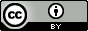 Weiternutzung als OER ausdrücklich erlaubt: Dieses Werk und dessen Inhalte sind - sofern nicht anders angegeben - lizenziert unter CC BY 4.0. Nennung gemäß TULLU-Regel bitte wie folgt: „Inhouse-Schulung – Maßnahmenplanung gegen Lebensmittelverschwendung" aus dem DBU geförderten Projekt „Gerechte und nachhaltige Außer-Haus-Angebote gestalten“, Institut für nachhaltige Ernährung (iSuN), Lizenz: CC BY 4.0. Der Lizenzvertrag ist hier abrufbar: https://creativecommons.org/licenses/by/4.0/deed.de Das Werk ist online verfügbar unter: https://www.ernaehrung-nachhaltig.de/


Bei der Erstellung dieser Ausarbeitung wurde größte Sorgfalt und Genauigkeit angewendet, um sicherzustellen, dass alle Informationen korrekt und verständlich dargestellt sind. Zunächst wurden die Inhalte nach dem aktuellen Forschungsstand und praxisrelevanten Informationen erstellt und in Praxisbetrieben geprüft sowie anschließend überarbeitet. Danach folgte die Lizenzierung nach OER-Standards. Sollten dennoch Fehler oder Unklarheiten bei den Inhalten oder der Lizenz auftreten, bitte zögern Sie nicht, uns darauf hinzuweisen. Wir sind stets bemüht, Verbesserungen vorzunehmen und eventuelle Fehler zu korrigieren, um die Qualität unserer Arbeit kontinuierlich zu optimieren. 

Vielen Dank für Ihr Verständnis und Ihre Unterstützung.
Änderungshistorie
Ablauf der Inhouse-Schulung
Hilfestellung
Erzählen Sie Ihren Kolleg*innen von dem zweiten Workshop
Steigen Sie in das Thema ein 
Zunächst können Sie mit Folie 3 nochmal an das Ziel erinnern.
Danach können Sie anhand des Küchenprozesses aufgreifen, wo und was in ihrem Haus gemessen wurde.
Stellen Sie im nächsten Schritt die Ergebnisse der Messung vor (Folie 5).
Geben Sie ihren Kolleg*innen Zeit die Ergebnisse zu betrachten und Fragen zu stellen.
Im Anschluss gibt es verschiedene Optionen mit ihrem Team an der Maßnahmenplanung zu arbeiten:
Durlaufen Sie mit ihrem Team den gleichen Prozess wie im Workshop:
Zunächst kommt die Ursachenanalyse: Was, wer und wo führt es zu den Mengen an Abfall?
Danach folgt die Maßnahmenplanung: Welche Aktionen und Handlungen können die Ursachen beheben?
Sortieren Sie die ausgearbeiteten Maßnahmen nach Priorität und setzen Sie sich einen Zeitplan (nutzen Sie dazu den Maßnahmenplan).
Stellen Sie ihren Kolleg*innen die Ergebnisse des Workshops vor:
Stellen Sie zunächst die ausgearbeiteten Ursachen und Maßnahmen aus dem Workshop vor.
Arbeiten Sie dann mit ihrem Team an diesem Punkt weiter (wie in Punkt 1 skizziert).
Gerechte und nachhaltige Außer-Haus-Angebote gestalten
Team-Sitzung
- Maßnahmen gegen Lebensmittelabfälle
Ziel
Reduzierung der Lebensmittelabfälle
Ihre Küche möchte mehr umweltfreundliches und menschengerechtes Essen anbieten.
Lebensmittelabfälle entlang der Prozesse
Anzahl
ausgegebene Essen
Produktions-menge
Ausgabe
Lagerung
Zubereitung
Verzehr
Ausgabeverluste/ Überproduktion
Lagerverluste
Putz- und Zubereitungs-verluste
Tellerreste
Fehlproduktion
[Speaker Notes: 1. Lagerverluste
Verluste, die im Lager anfallen, wie z. B.: Verpackte Ware: MHD abgelaufen, Bruchware, Falsche Lagertemperatur
Zubereitete Speisen: Überproduktion, die zur Weiterverwendung eingelagert wird, aber doch entsorgt wird, weil z. B. „schlecht geworden“ 
 2. Putz- und ZubereitungsverlusteLebensmittel, die während der Produktion der Speisen entsorgt werden, z.B.: Schöpfverluste (Topf und Pfannenreste), Produkte mit Schadstellen, Produkte, die aus hygienischen Gründen nicht mehr zu verwerten sind (heruntergefallene Speisen), Übrig gebliebene Panade (nach dem Schnitzel panieren), Nicht vermeidbare Abfälle: Schalen, Kerne, Knochen, Strunk, Eierschalen, Kaffeefilter, Altfette und Öle
3. Verluste aus Fehl- und Überproduktion: Lebensmittel, die nach Fertigstellung des Gerichtes entsorgt werden, z.B.:
Überschüsse, die direkt entsorgt werden, z.B. zu viel/falsch gekocht (verkochte Nudeln, Reste nach der Befüllung der GN-Behälter)
 4. Ausgabeverluste : Lebensmittel, die in der Ausgabe waren und nicht verteilt wurden, z. B.:
Schöpfverluste (Reste in GN-Behältern), Produkte mit Mängeln (braune Stellen an Kartoffel) und Herunter gefallene Speisen
Musterteller und Rückstellproben, Rückläufe der Außenstellen (GN-Behälter), Reste aus Salatbar
 5. Tellerreste, Reste auf Tellern, die vom Kunden zurückkommen!]
Messergebnisse
Hier können die Ergebnisse der Messung eingestellt werden.
7
Maßnahmenplanung
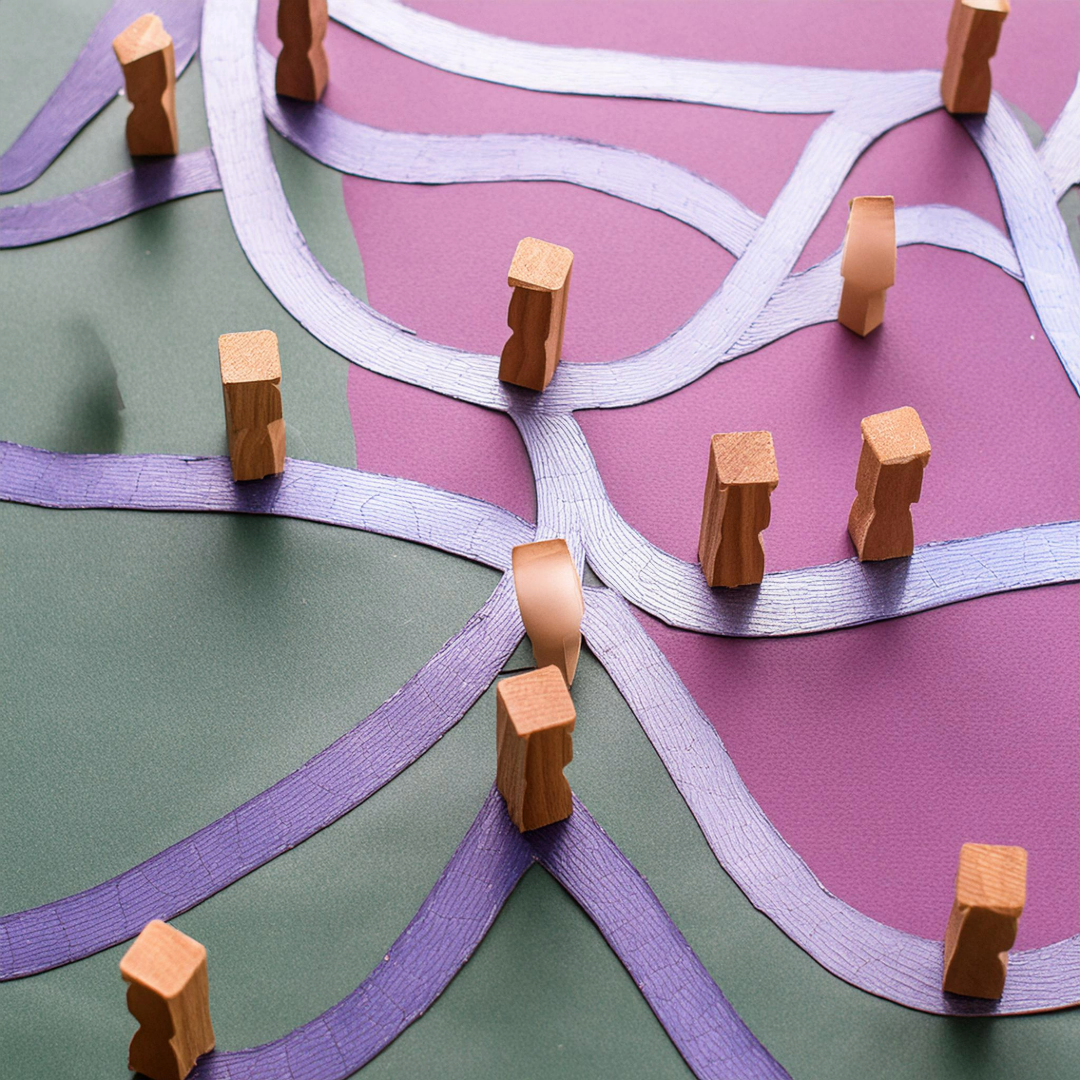 Los geht’s!
Bildquelle: KI generiert mit Adobe Express -  gemeinfrei (daher nicht unter freier Lizenz.)